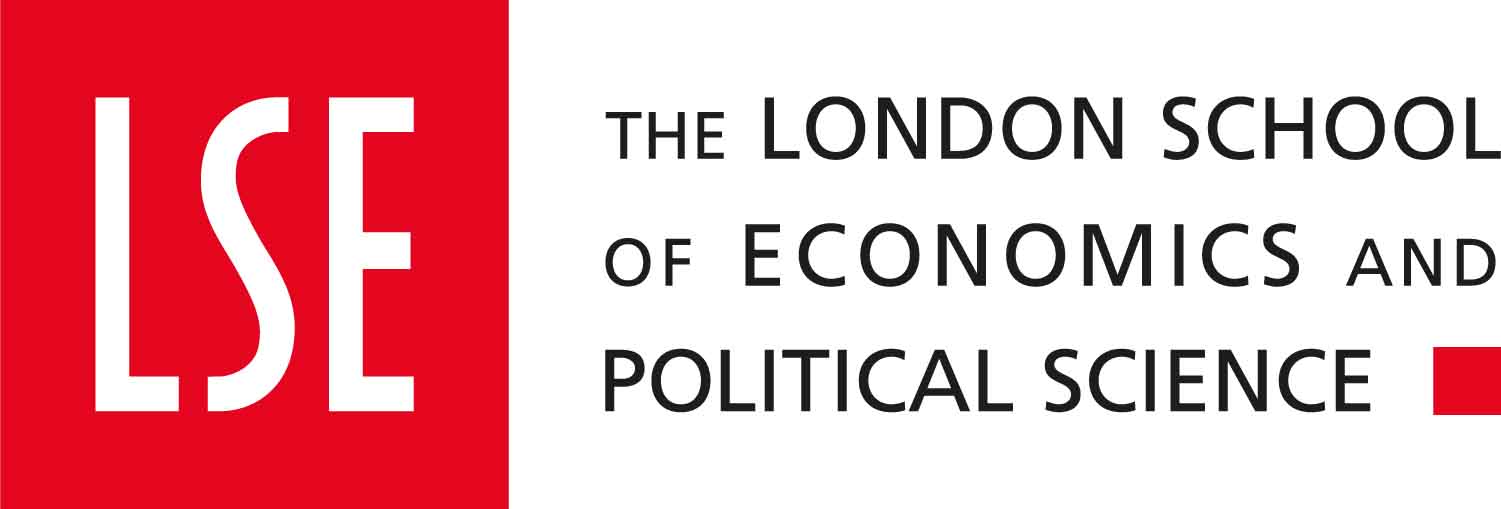 LSE Manager Forum: Demystifying Disability in the workplace Thursday 12 December 2024 2pm to 3pmReasonable Adjustments
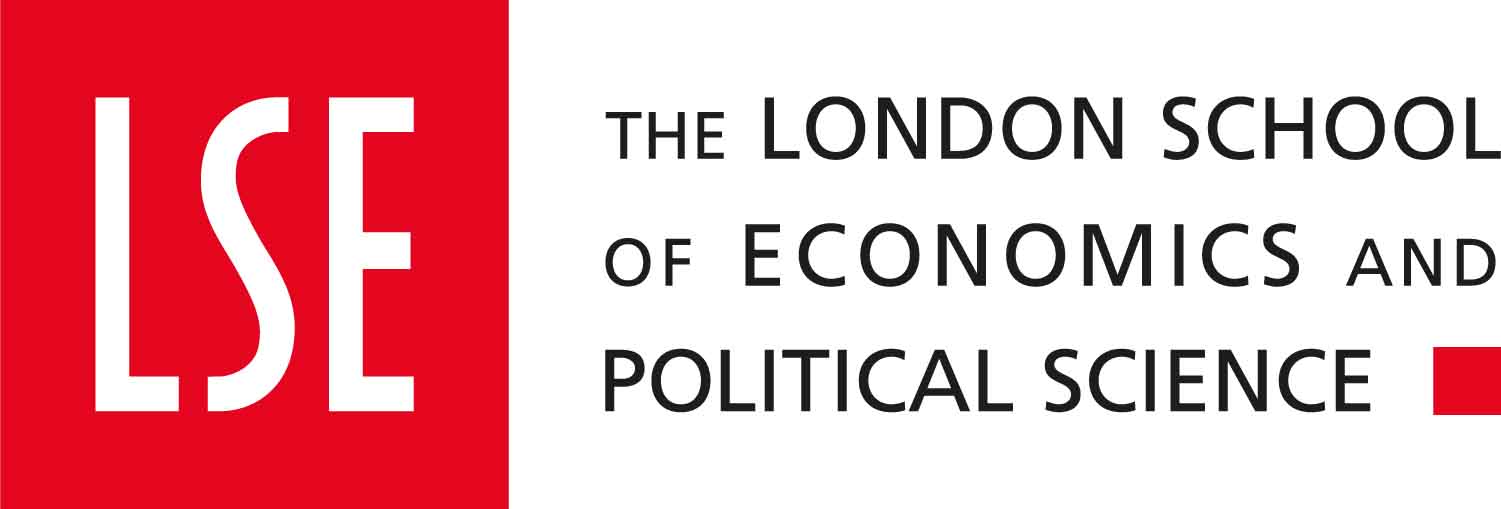 Today's session

What are reasonable adjustments?
Examples of adjustments 
Reasonable Adjustments in the context of the Equality Act 2010
What is ‘reasonable’?
Discussing and implementing adjustments
Important to remember!
Resources and support available
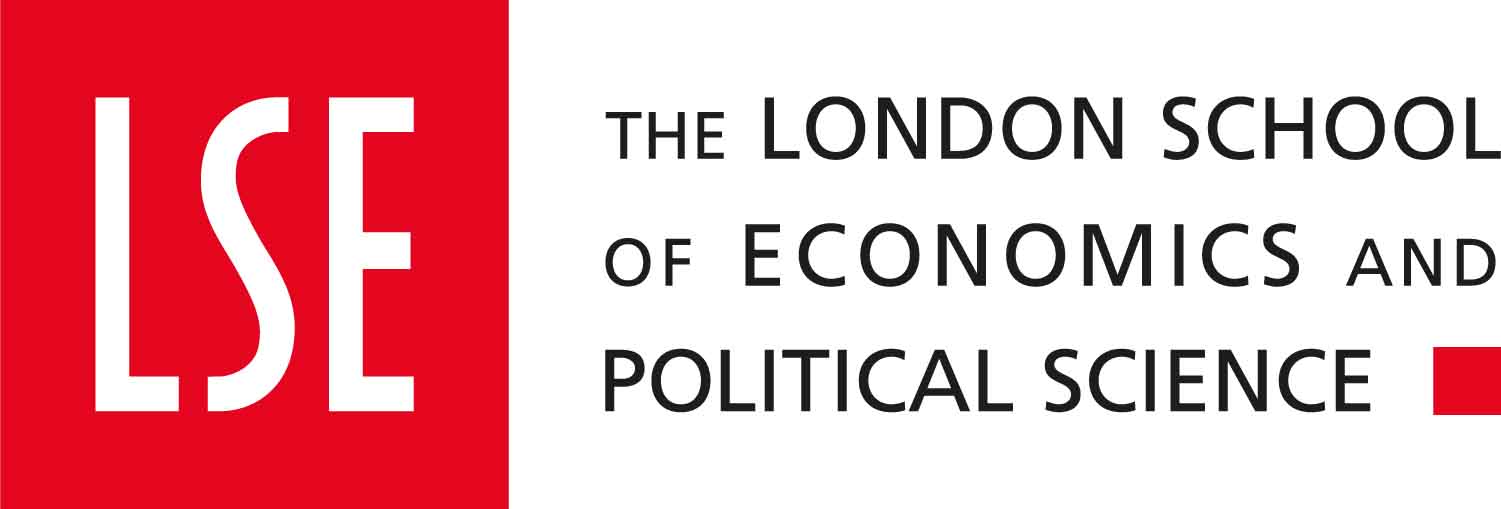 What are Reasonable Adjustments?

Answers in the chat please!
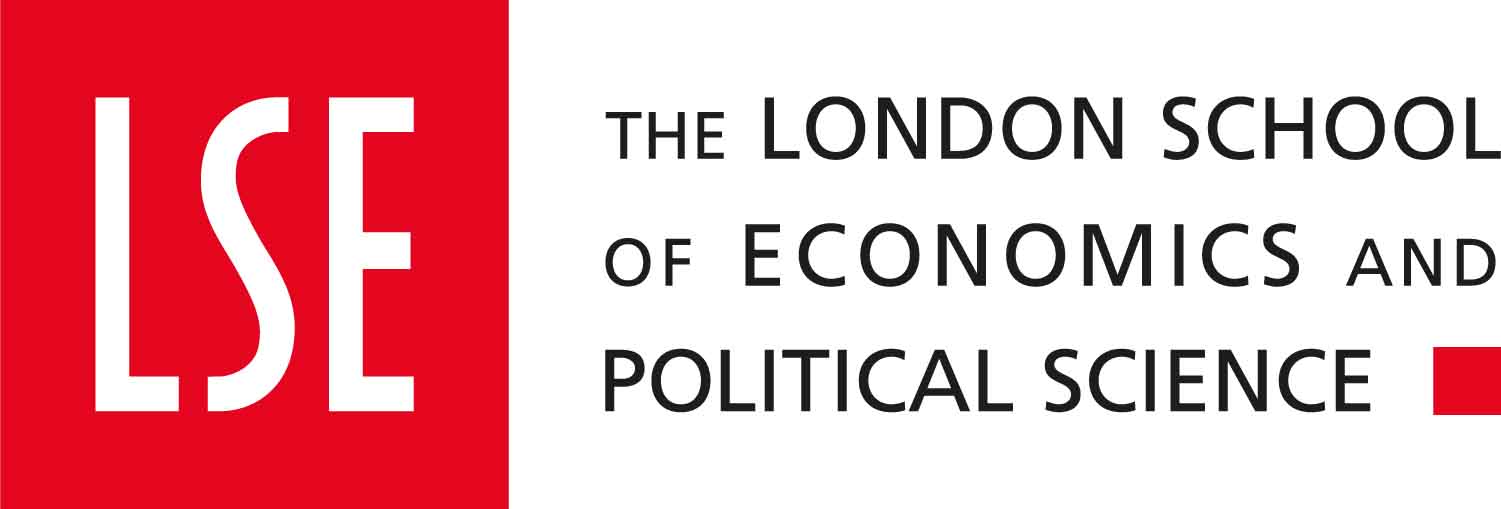 What are Reasonable Adjustments?
Adjustments are changes made to remove or reduce barriers that prevent a disabled person from performing their job or accessing facilities, products, or services. For example:

Providing a ramp or lift as an alternative to stairs.
Implementing flexible policies, such as allowing employees to start and finish work at different times or work from an alternative location, including home.
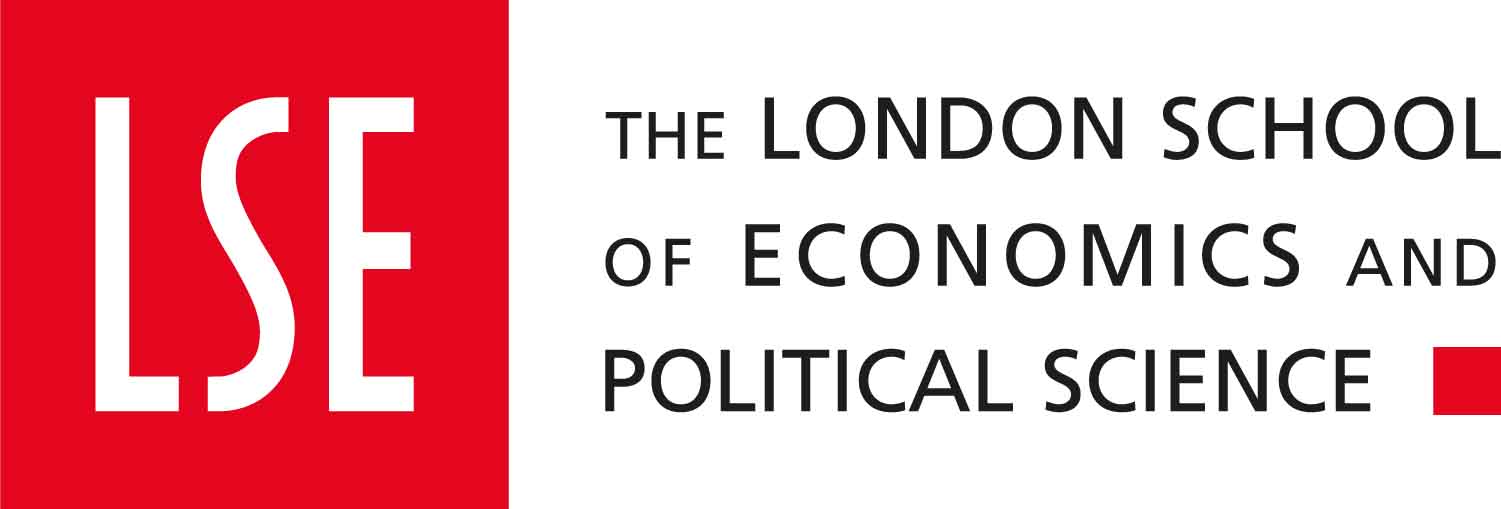 Reasonable Adjustments – What are barriers?
Barriers can be:
Physical – for example, a set of stairs
Assumptions or attitudes – of other people about a disabled person’s abilities
Policies or practices – such as fixed working hours or locations, performance management policies or expected ways of communicating.

Employers need to remove or reduce the impact of these barriers.
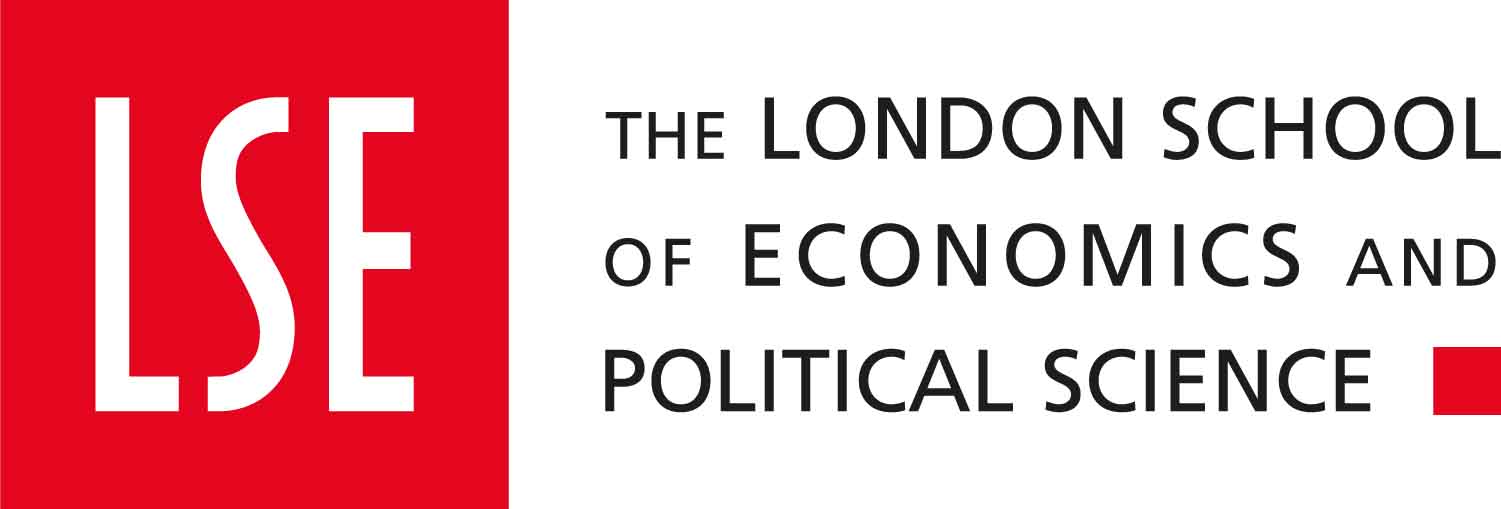 Reasonable Adjustments in the context of the Equality Act 2010
The Equality Act 2010, mandates organisations to make adjustments for disabled employees so they can fulfil their role in the workplace. 
The term reasonable adjustment comes from the Equality Act 2010, but they are also known as workplace adjustments, accommodations or changes.
Employers must make reasonable adjustments for potential employees who apply for jobs. 
Failing to make reasonable adjustments for disabled people could be disability discrimination under the Equality Act 2010.
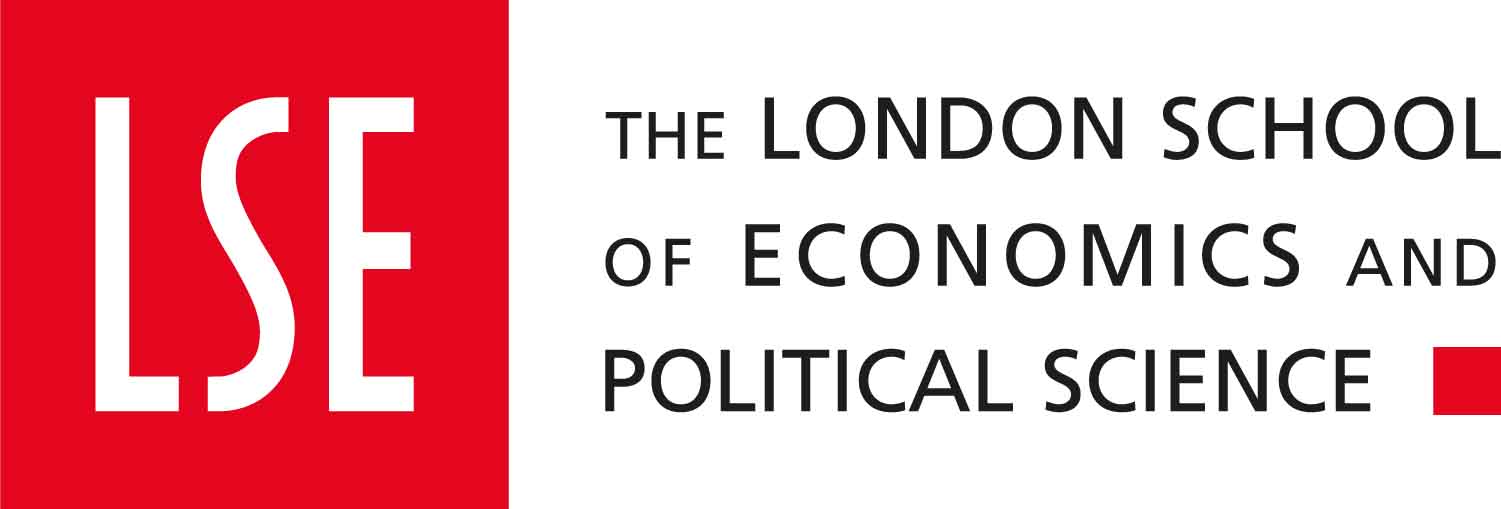 Reasonable Adjustments - examples
During recruitment: 

Providing extra time during an interview
Providing the questions in writing
Rest breaks
Campus tours
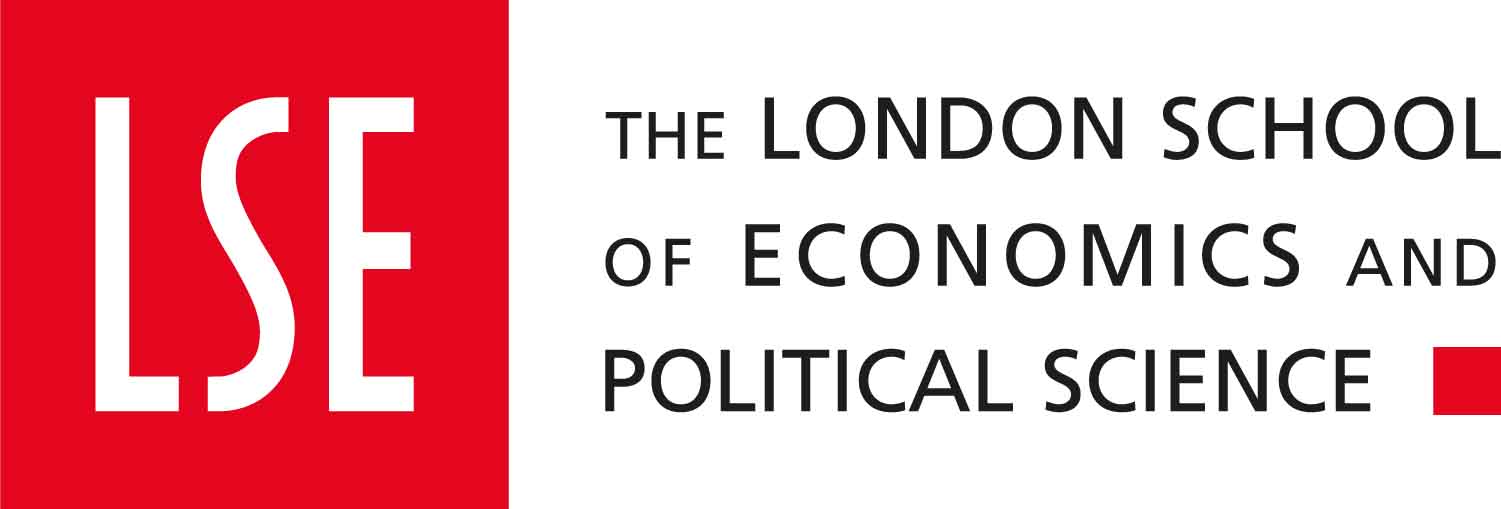 Reasonable Adjustments - examples
For existing employees:

Adjustments to the physical environment, eg, widening a doorway or building a ramp
Exploring flexible working hours, either on a long-term or more temporary basis, for example changes to start/finish times, additional breaks, working from home
Acquiring or modifying equipment, eg, providing an adapted keyboard
Providing assistive software, as required for the role (such as speech-to-text software)
Where possible, providing information in alternative accessible formats (such as large print, audio or Braille)
Ensuring online team meetings/other activities are accessible
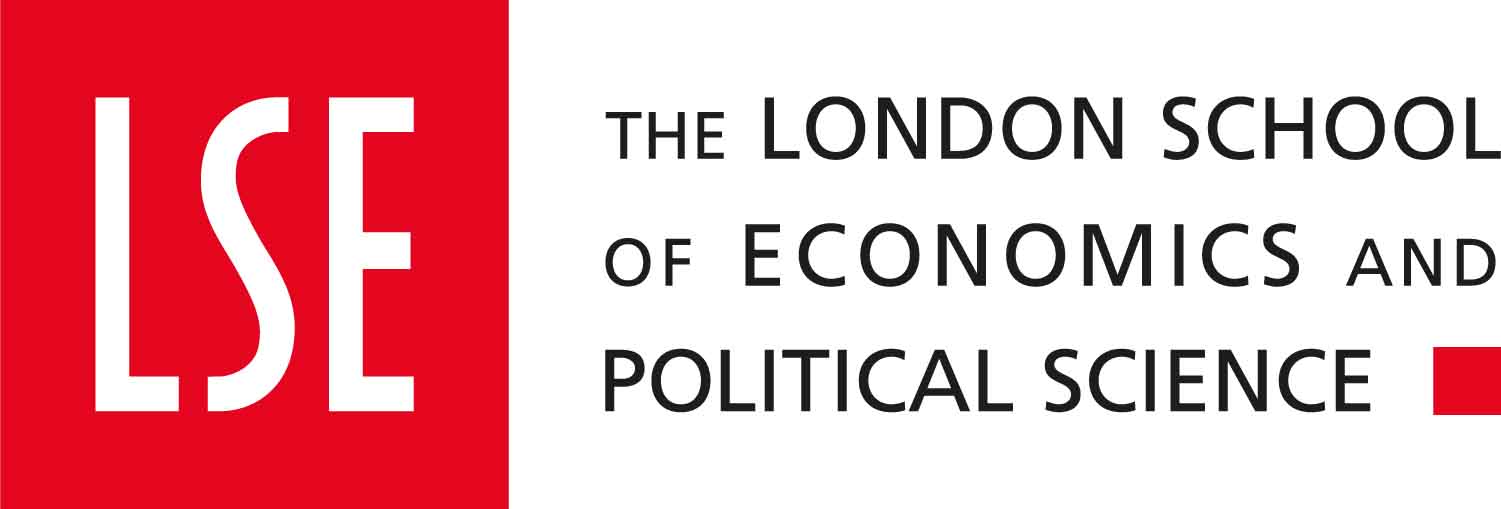 Reasonable Adjustments - examples
For academic and teaching staff:

Scheduling classes and/or rooms appropriately so that the needs of both students and the academic can be met as far as reasonably possible
Adjustments to their role (such as flexible working hours) may be required that allow them to focus on all core elements of the role, ie, teaching, research and citizenship.
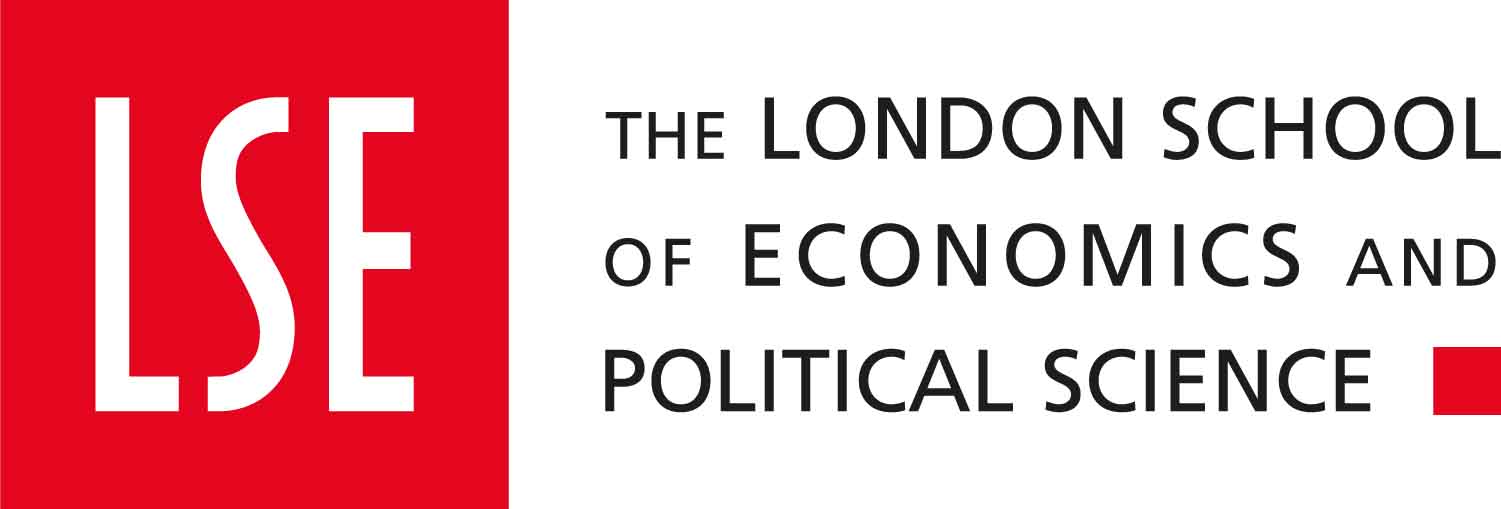 Reasonable Adjustments – what is ‘Reasonable’?
There are a number of factors which the law says employers should consider when trying to decide if an adjustment is reasonable:
Effectiveness – how well does the adjustment in question remove or at least minimise the disadvantage? 
Practicability – how practical is the adjustment? For example, how long will it take to implement, will anyone need extra training, etc? 
Cost – for example, how much will it cost, what financial resources available to the organisation (including schemes such as Access to Work, for example), can your organisation afford it?  
Disruption – how disruptive to the business, to others, and to the needs of the organisation would it be to make this adjustment? 
Risk – would making this adjustment cause any risk to others? (Note: An adjustment will not be ‘reasonable’ if anyone’s health and safety would be compromised by making that adjustment.)
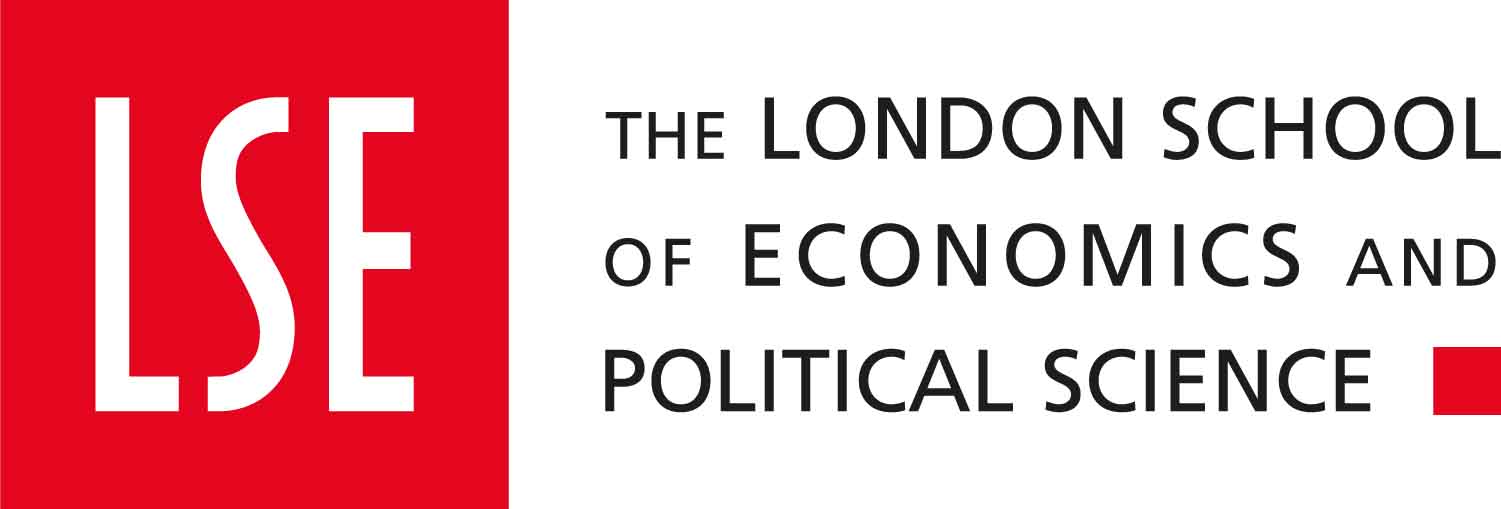 Discussing and implementing adjustments
Being proactive is essential, particularly during probation/onboarding

Utilise opportunities to identify any adjustment needs, i.e. during onboarding process, induction, catch-ups, CDRs or through third parties (e.g., Occupational Health/HR/Health and Safety).

Approach the conversation in a supportive and collaborative way.

Tailoring Adjustments:
Recognise individual needs, even among employees with similar diagnoses.
Support employees in adapting to new disabilities, conditions or uncertain diagnoses.
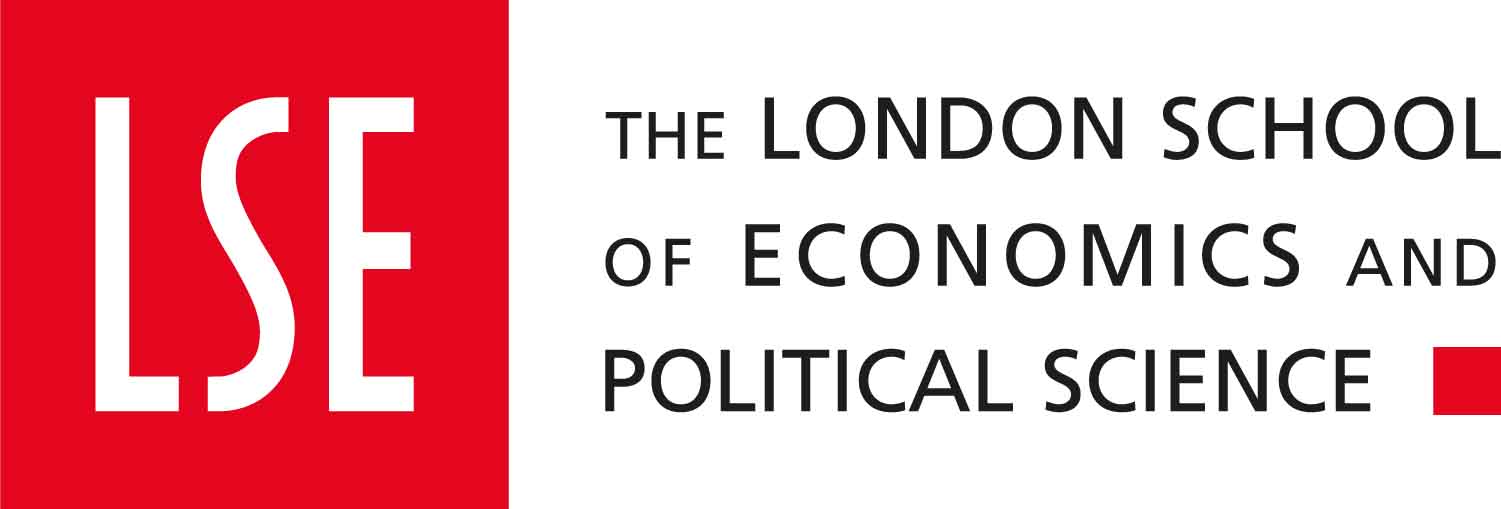 Discussing and implementing adjustments cont..
Ongoing review and support:

Document agreed adjustments and set date(s) to review
Be open to trialling and adapting arrangements.
Manage performance expectations with empathy during stressful periods.
Respect confidentiality and personal preferences for sharing information.
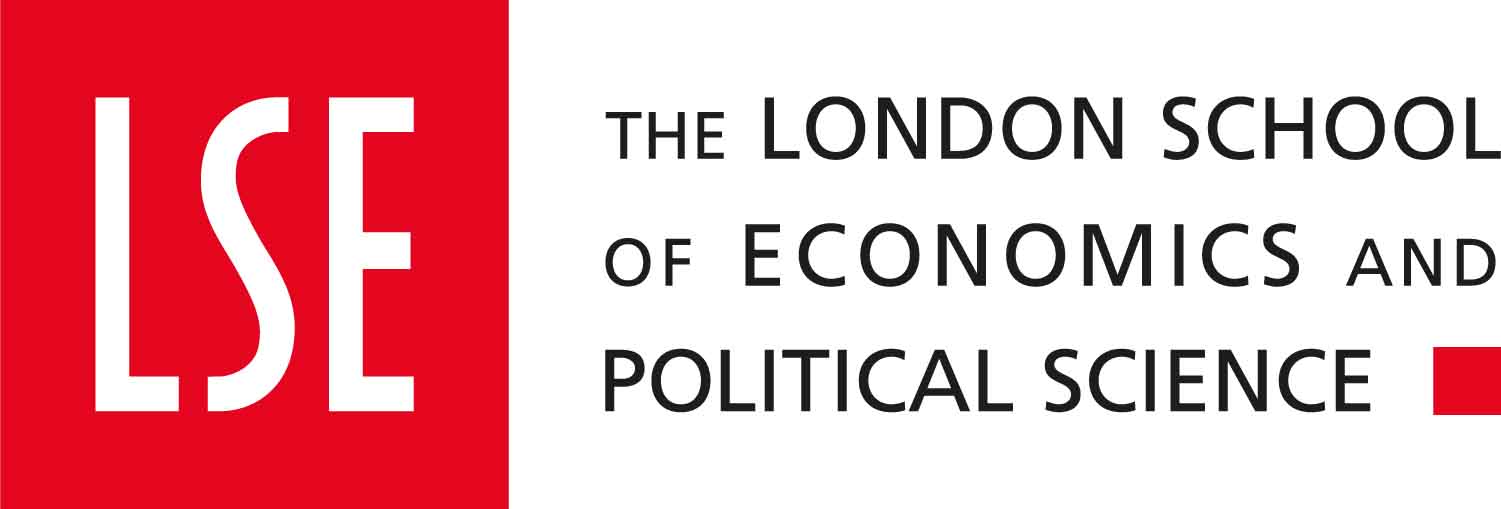 Important to remember!

Document any agreed adjustments and share with employee

Not all disabled employees will be experts in their own condition or know what they need

Reviewing adjustments is crucial to success!

Access to Work is a great resource but does not replace our duty to make adjustments

Help and support is available!
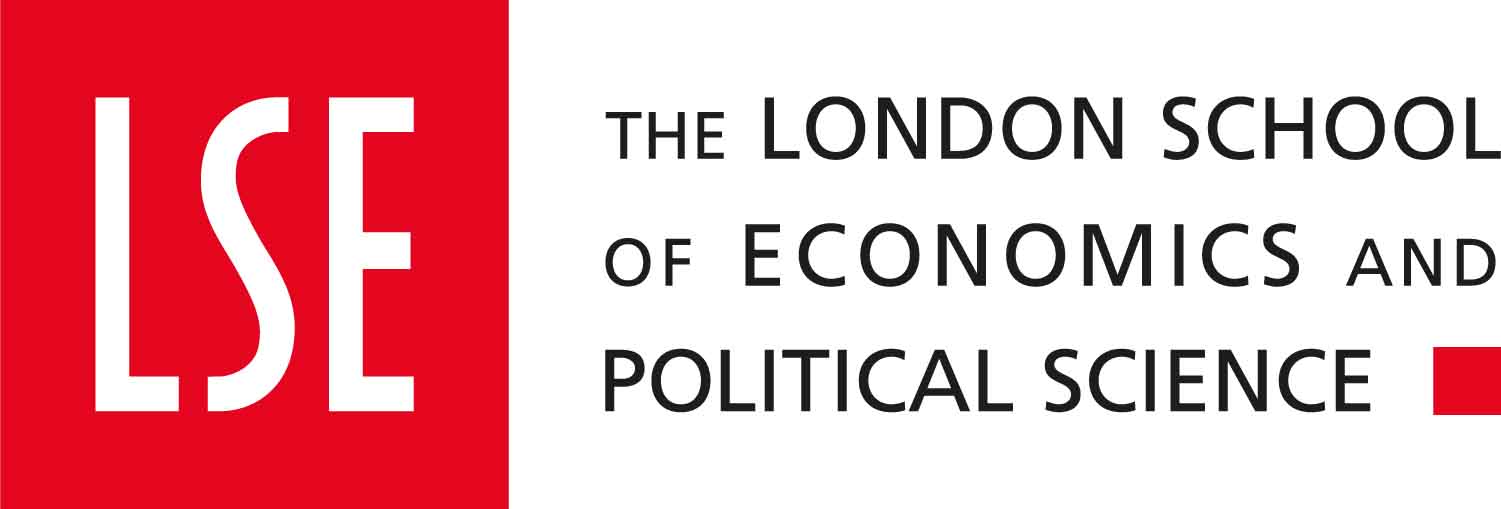 Resources and support

Reasonable Adjustments Pocket Guide
LSE Disability Policy
Consult with HR Partner or Staff Disability and Mental Health Adviser 
Access to Work Toolkit
Access to Work helpline 
Register with the Business Disability Forum (LSE are members) to access resources
Thank you!
Thoughts/suggestions/questions? 


Feel free to get in touch via l.h.mu@lse.ac.uk